Железо и его соединения
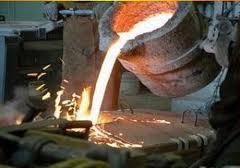 Помогайбина 
Наталья Петровна учитель химии ГБОУ СОШ №7 «ОЦ»  г.о. Новокуйбышевск 
Самарской области
Г. Новокуйбышевск, 2012
Химические свойства железа
Взаимодействие с галогенами:2 Fe + 3Сl2 = 2 Fe Сl3

Менее энергично взаимодействует с серой:Fе + S = FеS

Железо не взаимодействует с водородом:Fe + Н2 =
Химические свойства железа
4) Взаимодействие с водой. Металлы средней активности при нагревании с водой образуют оксид и водород:
     3 Fe + 4Н2О = Fe 3О4 + 4Н2↑

5) Взаимодействие с кислородом:
    3 Fe + 2О2 =  Fe 3О4      
                    (FeО    Fe 2О3 
                   железная окалина)
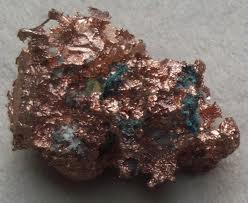 Химические свойства железа
6) Взаимодействие с солями. 
     Более активный металл вытесняет менее активный из раствора его соли:
      
 Cu SO4 + Fe = Cu +
                            +Fe SO4
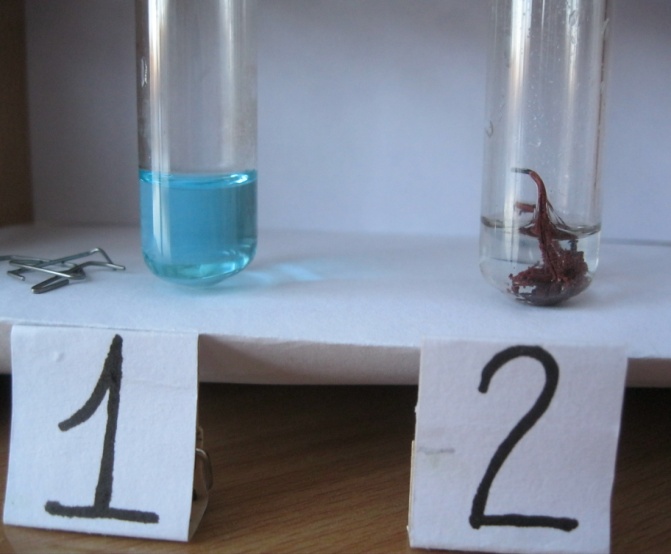 Химические свойства железа
7) Взаимодействует с кислотами
    Fe + 2 НСl = Fe Сl2  + Н2 ↑
    Fе +Н2SО4 = FеSО4 + Н2 ↑ 
    Fе +Н2SО4конц  = не реагирует на холоде   
   Fе +НNО4конц  = не реагирует на холоде
   2Fе +6Н2SО4конц= Fе2 (SО4) 3 +6Н2О +3SО2↑ 
    Fе +НNО3конц= Fе(NО3) 3 +Н2О +NО2↑                                
     Fе +Н2SО4= FеSО4 +Н2 ↑
    Fе +НNО3= Fе(NО3) 2 +Н2О +NО↑
Свойства 
оксидов 
И
 гидроксидов
Fe2O3 и Fe(OH)3  
     амфотерные
Качественные реакции на ионы железа (II)
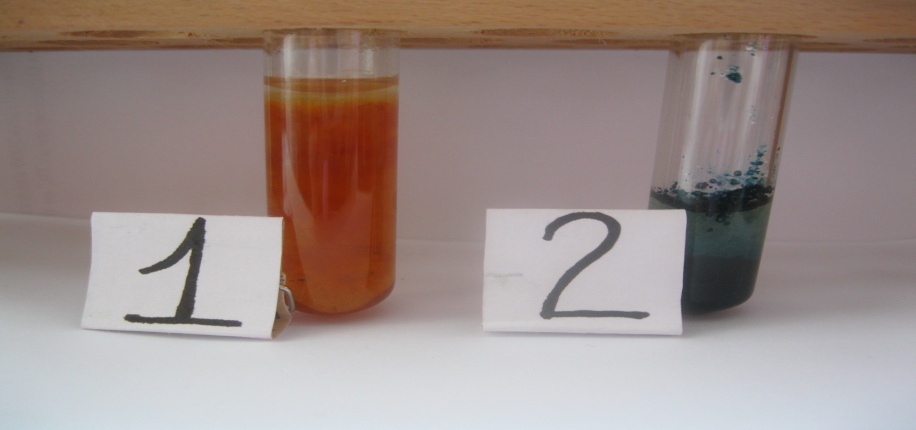 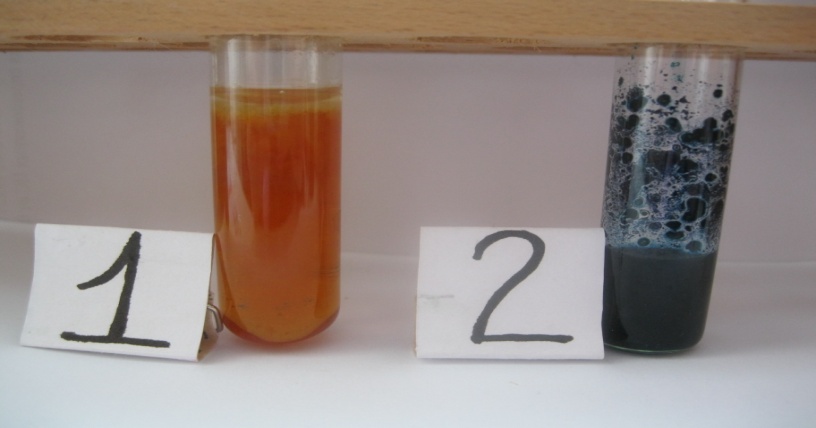 4Fe(OH)2 + 02 + 2H20 =4Fe(0H)3 ↓
Качественные реакции на ионы железа (III)
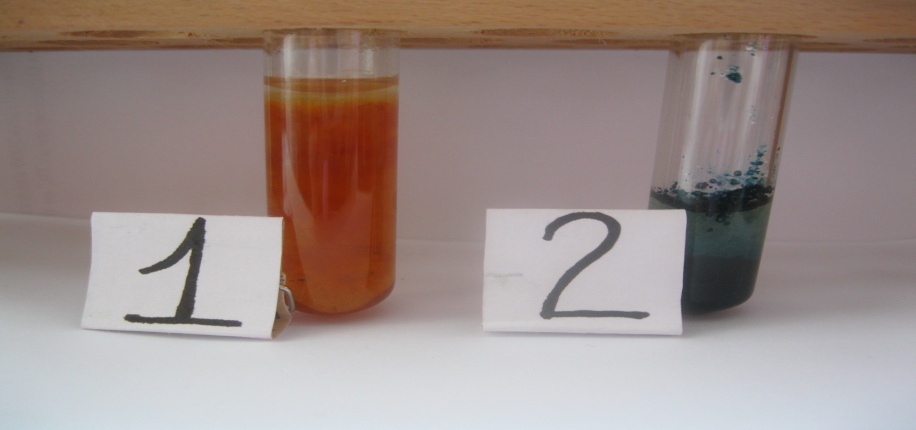 №1. Осуществите превращения:
Fe → FeS04  → Fe(OH)2 → Fe(OH)3→FeCl3
№2. Как, исходя из сульфата железа (II),           получить:
а) хлорид железа (II); 
     
б) нитрат железа (II)?
      
Напишите уравнения соответствующих                реакций
Задача
Для опыта взяли 7 г железа и 18 г хлора.
Какая масса хлорида железа (III) 
образовалась?
№4. Осуществите превращения:
X1
                                                                                   + NaOH ↑ 
Zn Cl2 ← Zn→ Zn(N03)2  → Zn (OH)2 →ZnO
↓
+ Ca(OH)2
X2
Спасибо за внимание!
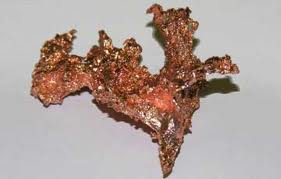